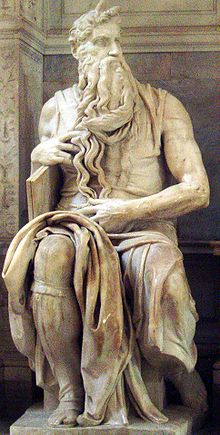 REALISMO
Moisés, de Miguel Ángel, 1513-1515. Se dice que, obsesionado con su realismo, el propio autor golpeó la escultura gritando: "¡Habla, perro!" (Parla, cane).
El realismo en las artes tiende a representar personajes, situaciones y objetosde la vida cotidiana de forma verosímil. Tiende a descartar los temas heroicos.Puede definirse como el que representa los temas sin recurso a intervención sobrenatural.
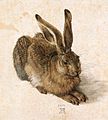 De Hugo van der Goes, 1476-1479.
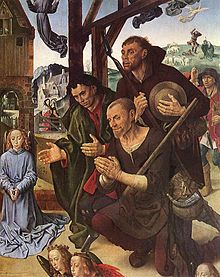 De Alberto Durero, 1502.
Trinidad, de Masaccio, 1427.
SURREALISMO
Retrato en "Vertumnus" (Verano) del emperador Rodolfo II realizado por Giuseppe Arcimboldo. Todos los frutos y flores representados en el cuadro eran propios de la estación del verano en el siglo XVI. Algunos surrealistas vieron en él a un precursor.
La primera fecha histórica del movimiento es 1916, año en que André Breton,precursor, líder y gran pensador del movimiento, descubre las teorías de Sigmund Freud y Alfred Jarry. Se da un confuso encuentro con el dadaísmo, el cual se decantan las ideas de ambos movimientos.
La siesta, de 1925, de JOAN MIRÓ
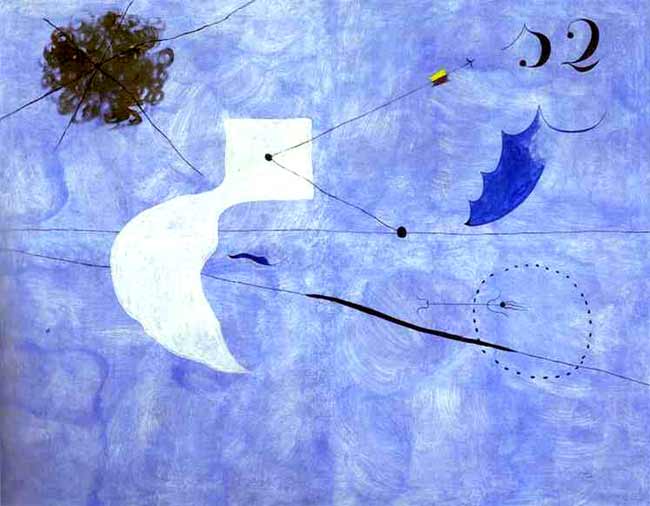 De GIORGIO DE CHIRICO  La Conquista del filósofo. 1914
ARTE CINÉTICO
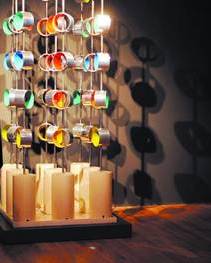 Se mueven, tambalean, destellan, para contemplarlo bien, debemos movernos a su alrededor. de Martha Boto, realizada en 1971
El arte cinético es una corriente artística, principalmente pictórica, basada en el movimiento. Las obras cinéticas están dotadas de movimiento real, juegan con efectos ópticos que lo simulan o incluso provocan que sea el propio espectador el que se mueva para experimentar con sus distintas interpretaciones.
Julio Le Parc. Acrílico sobre lienzo. 1959
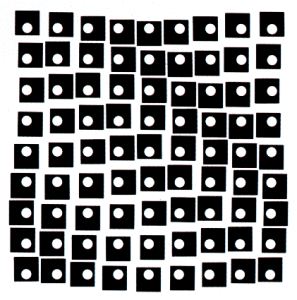 Obra de Vasarely expuesta en Hungría.
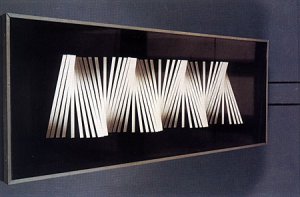 Curvas a partir de derechas, Julio Le Parc  1960
POP ART
Esta fue la primera obra de pop art, se llama Just what is make today's home so different, so appealing? Que significa: Sencillamente ¿Qué es lo que hace que los hogares de hoy sean tan diferentes, tan llamativos?Fue pintada por Richard Hamilton, en el año 1956.
El pop art fue un importante movimiento artístico del siglo XX que se caracteriza por el empleo de imágenes de la cultura popular tomadas de los medios de comunicación, tales como anuncios publicitarios, comic book y del mundo del cine.
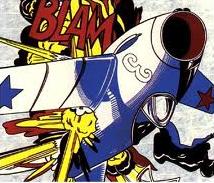 De Roy Lichtenstein en 1936
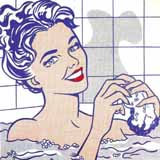 De Roy Lichtenstein en 1957
1965 de Andy Warhol
ROMANTICISMO
Saturno devorando a un hijo, una de lasPinturas negras de Goya, realizada durante el Trienio Liberal (1820–1823), y que, a bajo una capa mitológica, alude a la famosa frase de Vergniaud poco antes de ser guillotinado: «La Revolución devora a sus propios hijos»
El romanticismo fue originado en Alemania finales del siglo xviii como una reacción revolucionaria contra el racionalismo de la Ilustración y el Clasicismo, confiriendo prioridad a los sentimientos. Su característica fundamental es la ruptura con la tradición clasicista basada en un conjunto de reglas estereotipadas.
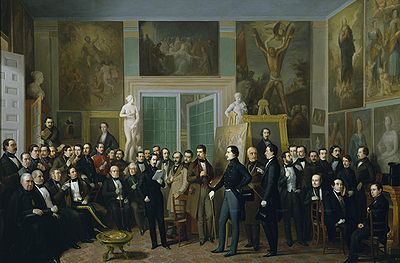 Los poetas contemporáneos 1846de Antonio María Esquivel
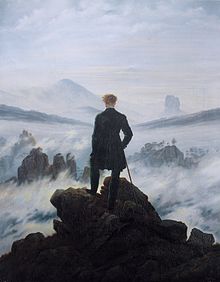 En 1786, por Johann Heinrich Wilhelm Tischbein.
1818 de Caspar David Friedrich.
DADAÍSMO
En este cabaret surge el dadaísmo. Es un intento por demostrar que fue elegido de manera casual alude a uno de sus principios:
el azar es algo fundamental, no se someten a ninguna normativa de ningún tipo, defienden libertad absoluta de creación
Es de Tristán Tzara  en 1918, titulado manifiesto sobre el amor débil y el amor amargo.
Surgió en 1916 en el Cabaret Voltaire en Suiza. Fue propuesto por Hugo Ball, escritor de los primeros textos dadaístas; posteriormente, se unió Tristan Tzara que llegaría a ser el emblema del Dadaísmo. Una característica fundamental del Dadaísmo es la oposición al concepto de razón instaurado por el Positivismo.
Póster del Matinée dadá ,1923.
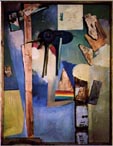 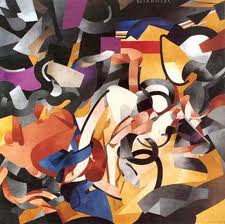 deSchwitters, Merz. En 1939
De Francis Picabia en 1915